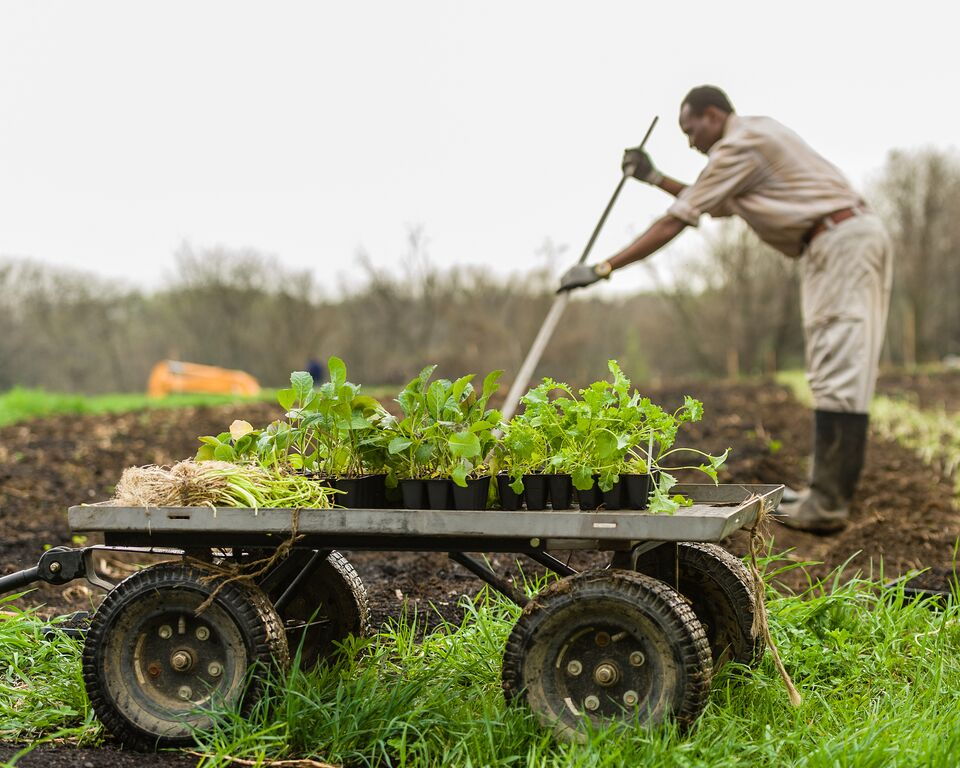 Lutheran Services in Iowa
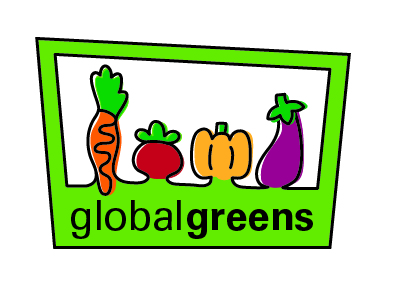 Mickey Goggin, Economic Development Supervisor
Jess Soulis, Farm Marketing Specialist
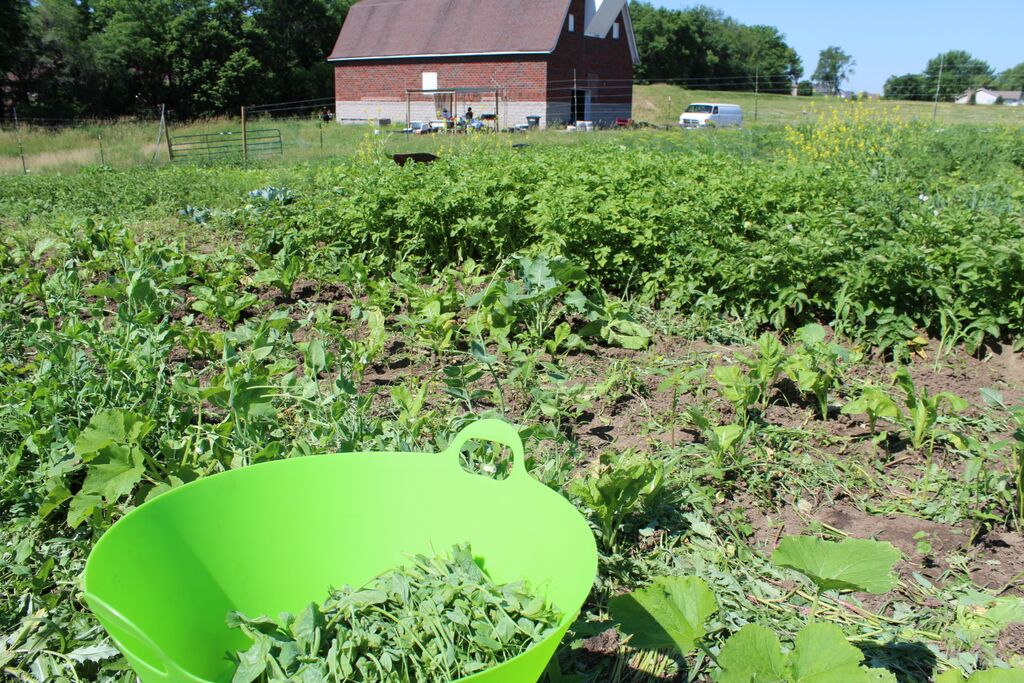 What is Global Greens?
LSI’s Global Greens is an urban agriculture program connecting people who have come to the U.S. as refugees with land, tools, and training to become successful farmers in the Des Moines community.
Helping people reconnect with the land at whatever level fits their circumstances since 2010.
Program Spectrum
Community Gardens Program
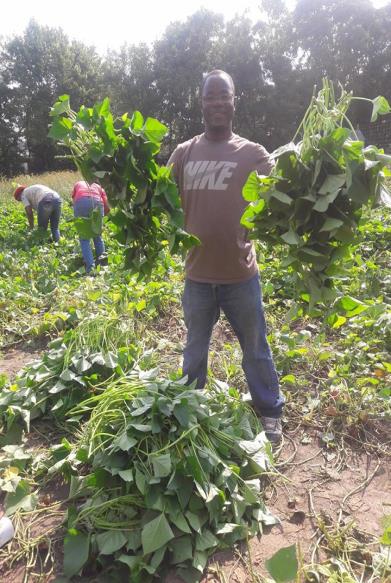 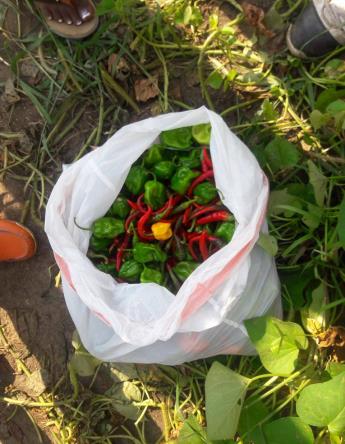 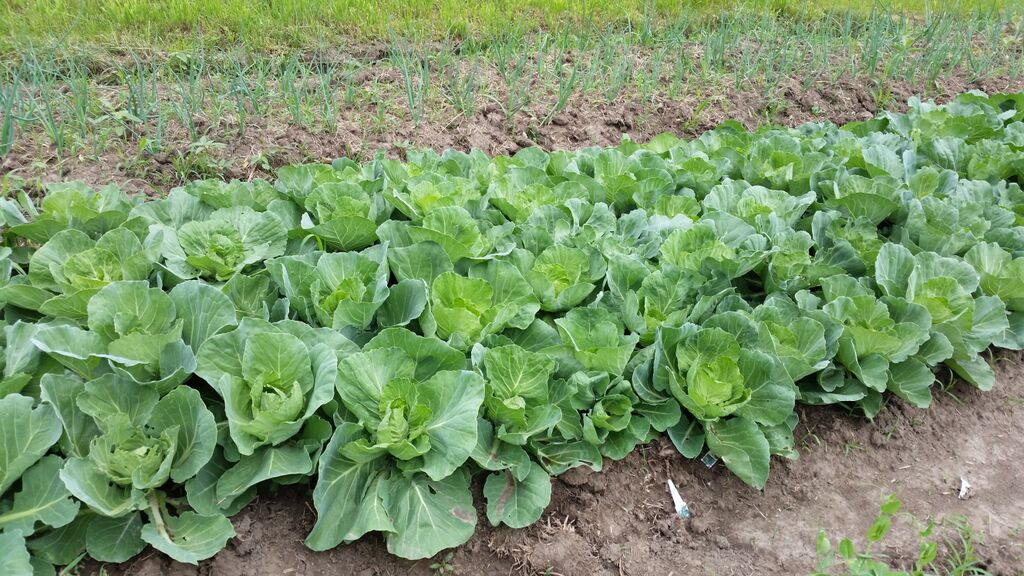 Over 250 families in community gardens at 18 different sites
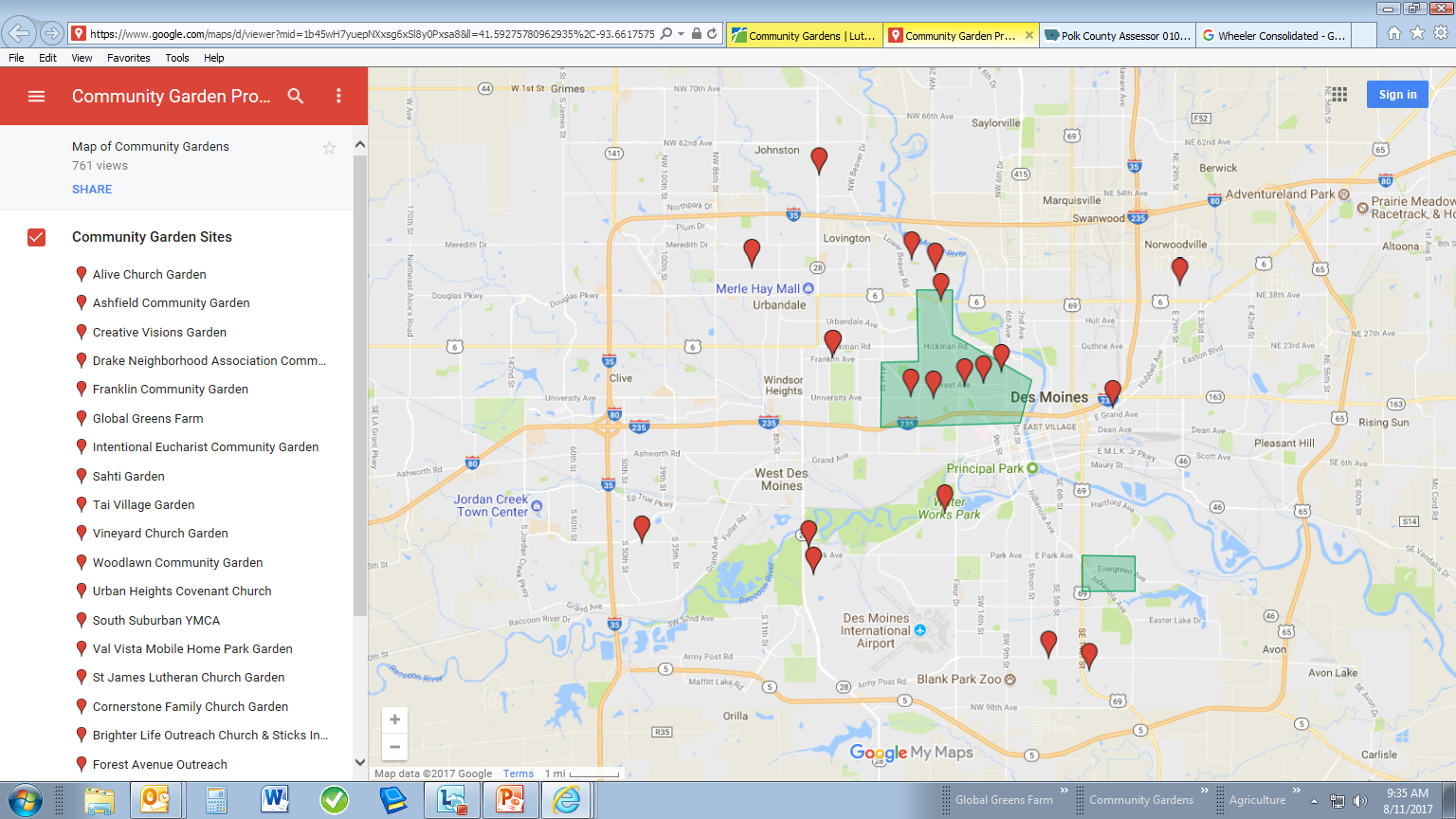 Community Gardens
Green Shapes-Ideal Locations for new Gardens/Partnerships
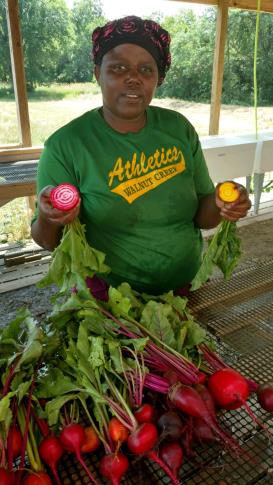 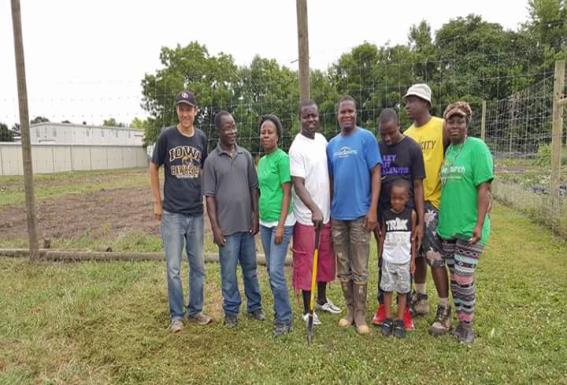 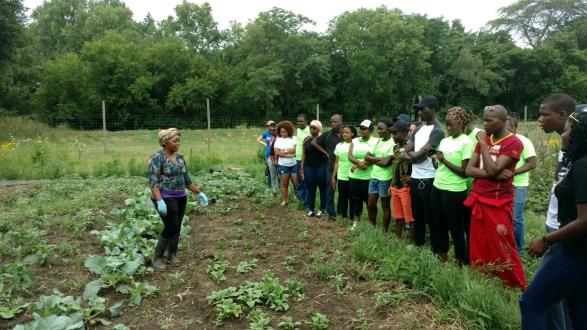 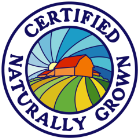 [Speaker Notes: 2013 began @ GG farm on land owned by Valley – great partnership!
Total 6.5 acres, 20-25 families/year
Larger plots of land – growing for families, communities & selling, establishing farming business (Bizimana quote)
Shared infrastructure, educational opportunities]
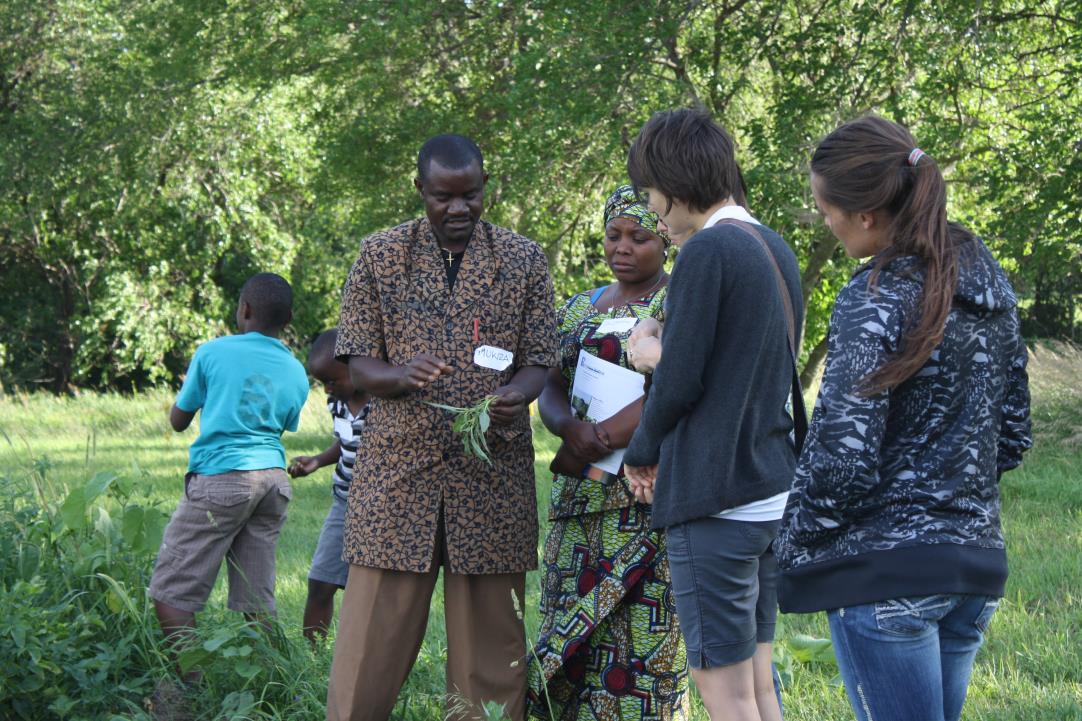 Farmer Backgrounds
- Burundi   - Bhutan- Burma- Rwanda
[Speaker Notes: Gifts they bring with them – skills, knowledge, experience – great farmers, great produce!]
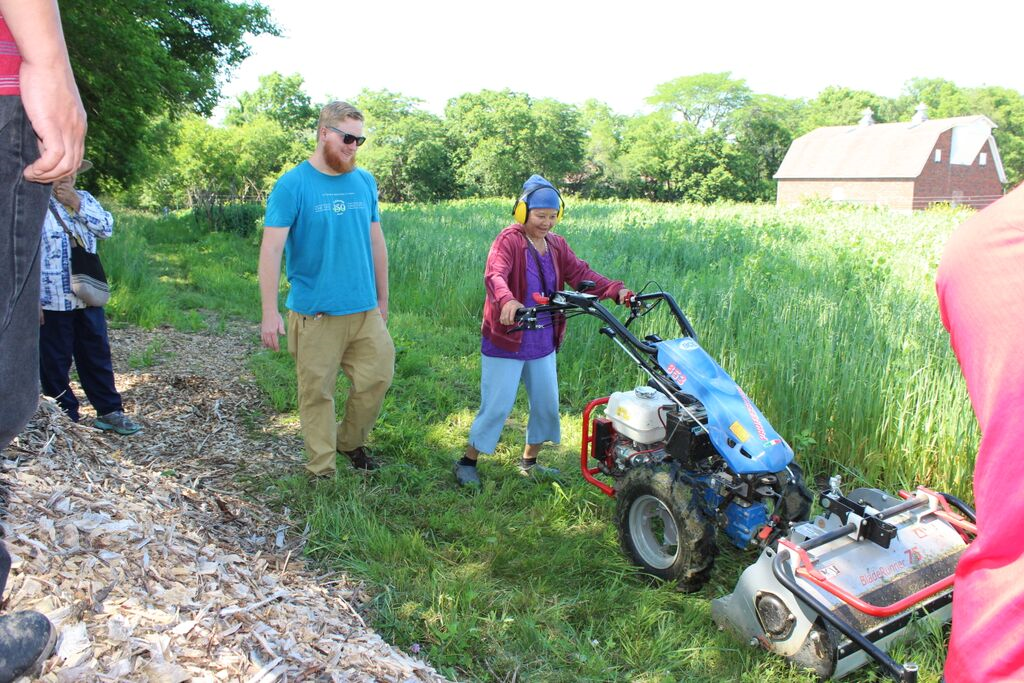 Community Gardens
[Speaker Notes: some of the trainings done on farm site, in classroom, informally while working side by side or at market, and field walks
Topics include: small machinery and tools, crop planning, organic ag, market-specific, food safety, farm finances
Navigating food system – many things are very different – learning about business (TKP quote)]
Transition Sites
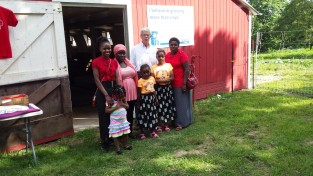 2015 - today
Ankeny
Van Meter
Carlisle 
Altoona
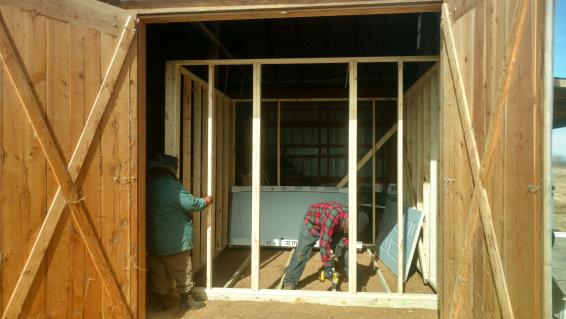 [Speaker Notes: 4 advanced market farming families currently in phases 4 & 5 of the program – 3 are running their farming small businesses off the GG training farm site, another has land at GG farm & off site
We help match farmers w landowners – walk through setting things up, trouble shooting – technical assistance, ongoing support managing business]
[Speaker Notes: Larger scale (Simon quote)]
[Speaker Notes: Chance to learn new systems – use drip, weed fabric, etc
Also to be a peer mentor/teacher]
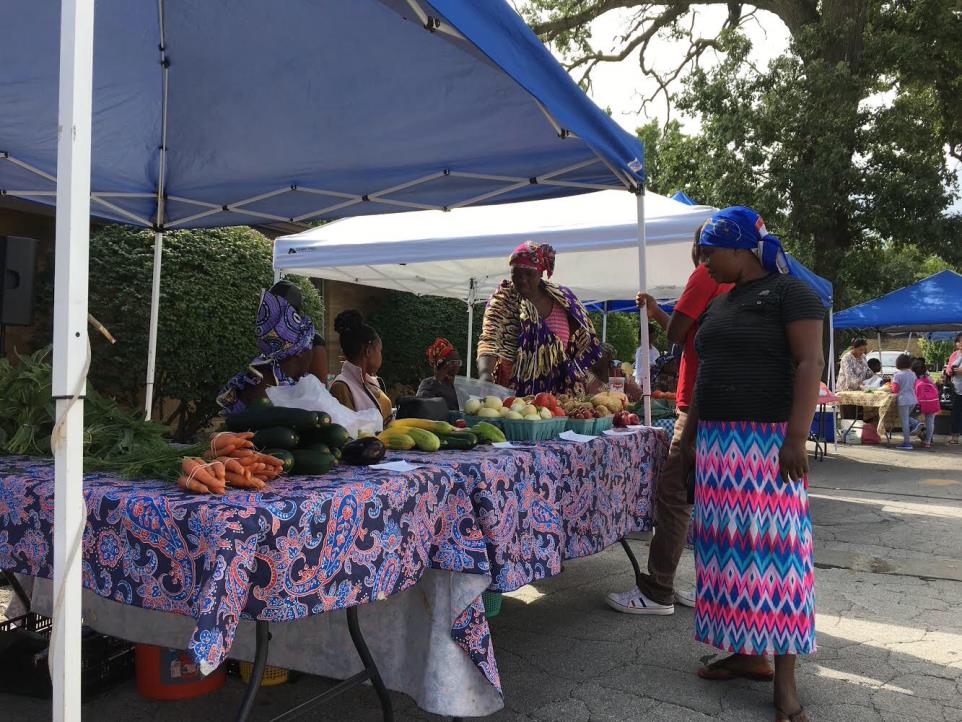 Global Greens Farmers’ Market
Global Greens farmers Market
[Speaker Notes: Markets! Variety of options – education around customer relations, managing & admin (applications, etc.) – goal is to find market channels that work best for each family and their unique circumstances
GG market – location, time and dates
Place to learn, grow business, establish customer base: diverse, including neighbors, community members, many share cultures of GG farmers – farmers provide access to culturally preferred foods they can’t find anywhere else]
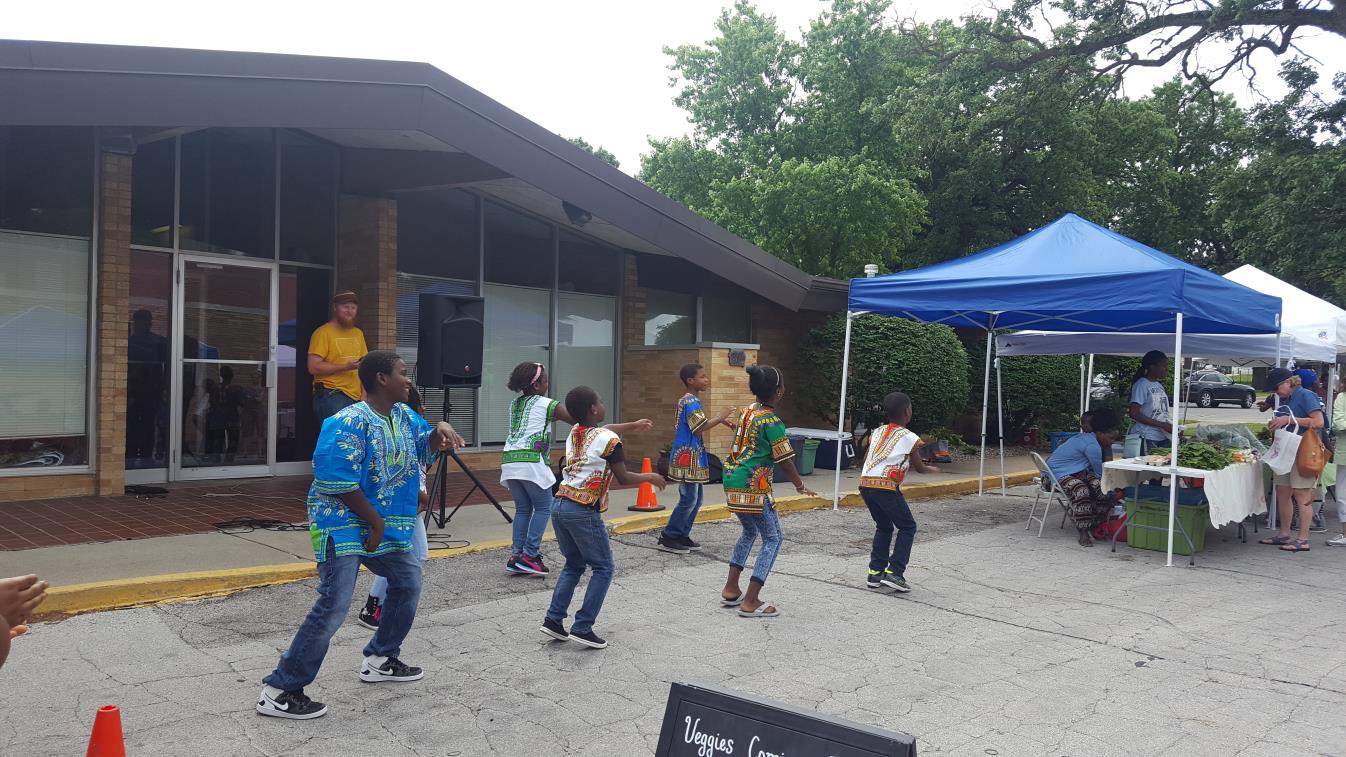 [Speaker Notes: Entertainment – celebration of cultures and food the farmers are sharing with new neighbors
WIC & SFMNP, SNAP EBT & DUFB – big part of our sales, our mission, important to our customers & our farmers - sales in 2016= 24, 351, over 8,000 from SNAP & DUFB]
Community Supported Agriculture (CSA)
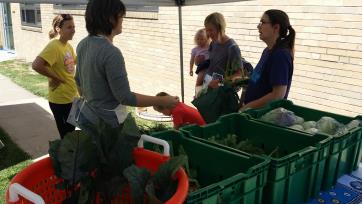 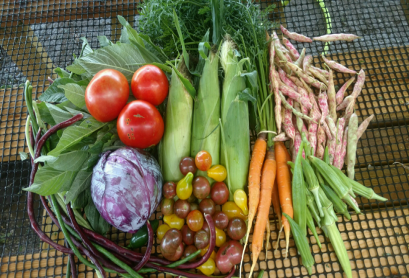 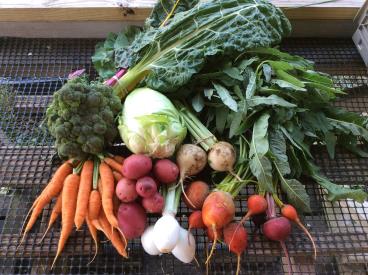 [Speaker Notes: CSA overview – piloted as part of Eat Greater DSM food box in 2015
2016 – launched our own CSA]
CSA Program Quick Facts
2016:
18 members
18 weeks
Nearly $7,000 to farmers

2017:
74 members
3 Share Types
$20,000+ to farmers
40 Fall Shares
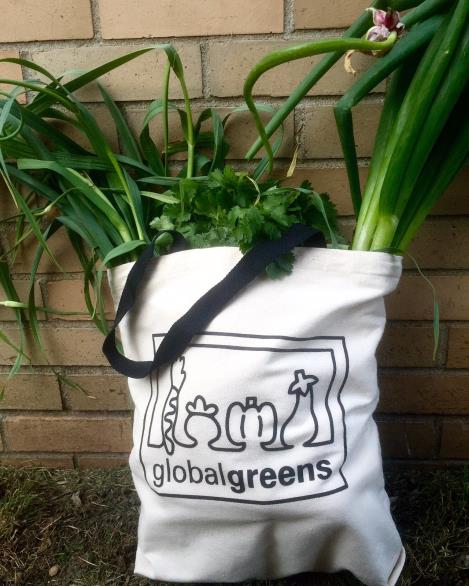 [Speaker Notes: Talk about CSA numbers and a quote from mid-season survey perhaps
We do the marketing, addresses language/cultural barriers – it’s a great market for farmers – they know what they’ll sell when they plant]
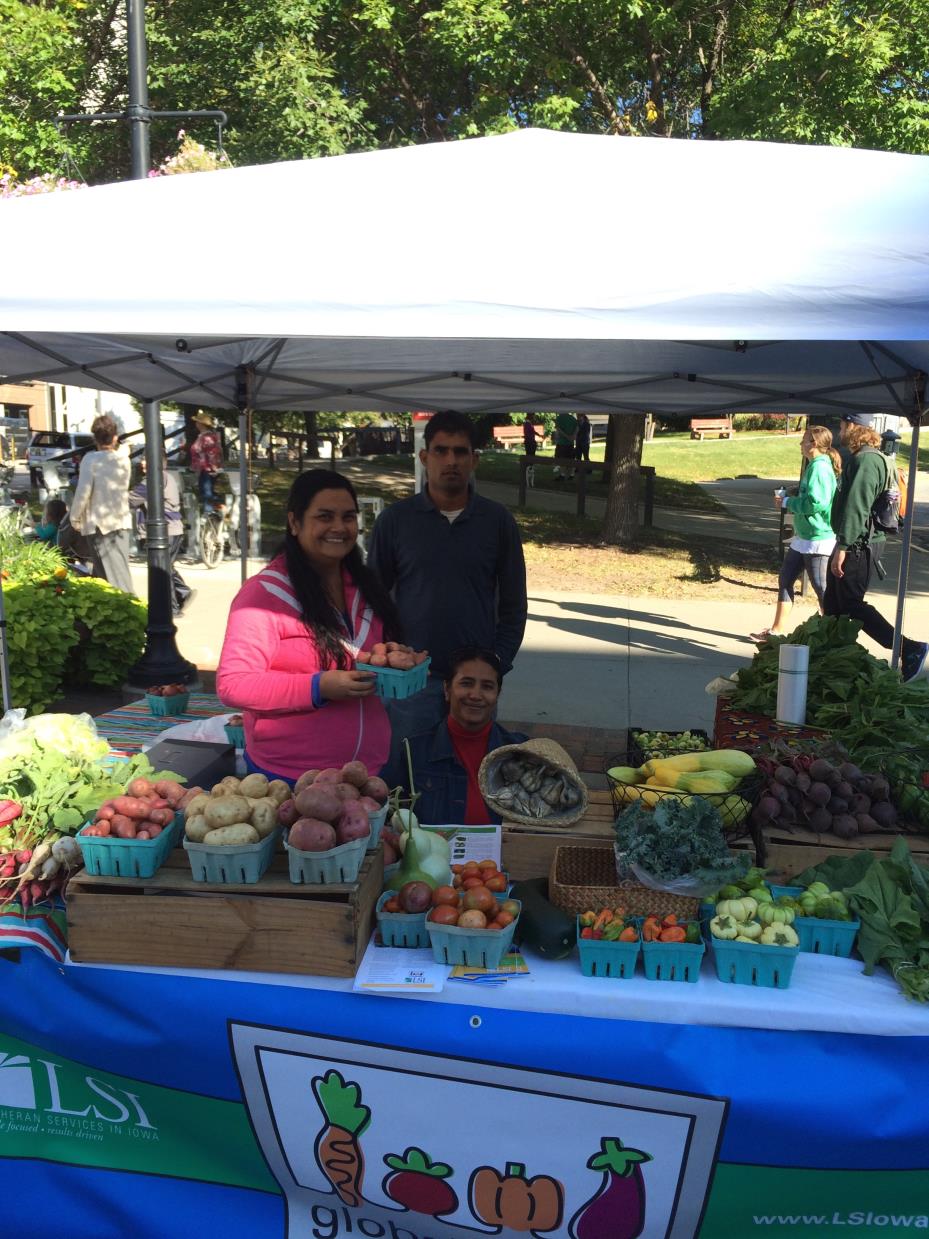 Downtown Des Moines Farmers’ Market
[Speaker Notes: Farmers rotating at our booth at the DT market ~ twice a month during market season -> going independently (2 in 2016, 1 more in 2017)
Much bigger market – more exposure, learning opportunities for all of us]
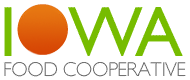 [Speaker Notes: IFC – great market – all our markets are our partners
Across market spectrum – figure out what works well for their family and circumstances – plays to their strengths and how they want to spend their time and can best direct their energy]
Market and Home Sale Totals
[Speaker Notes: Churches, other farmers’ markets, home sales, some wholesale – individual or through us
Income patching (“as a farmer I don’t have to wait two weeks for a paycheck to have money in my pocket”) -> paying some bills -> replacing an income]
Land acquisition and community partnerships
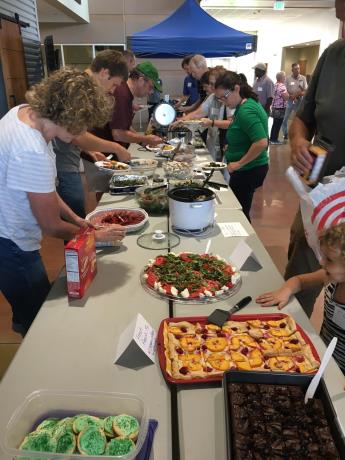 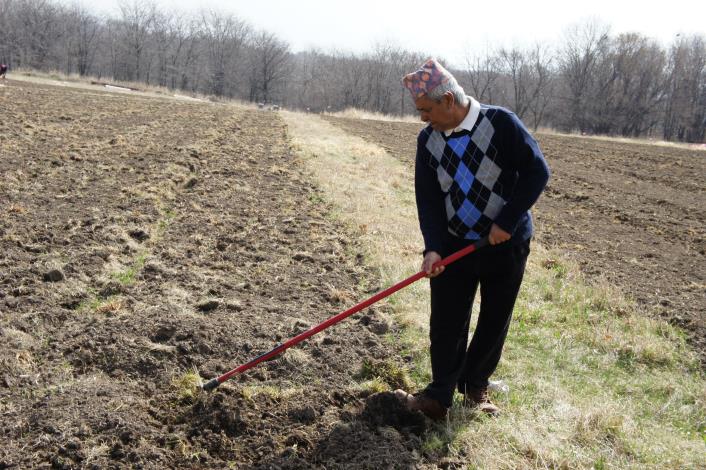 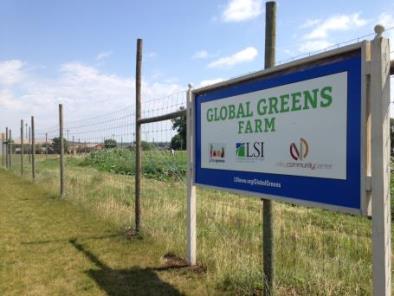 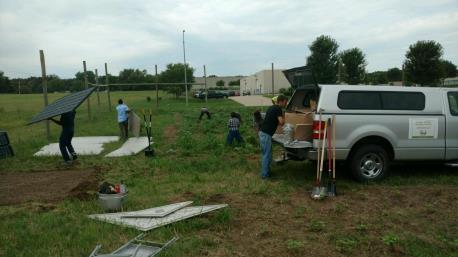 Training Farm Infrastructure Development
Installing irrigation system
Fence
Walk-in cooler
Wash station
Equipment (BCS, tractor, wheel barrows, garden carts, bins, storage shed, hoses, wheel hoes, seeders, hand tools)
Some lessons learned
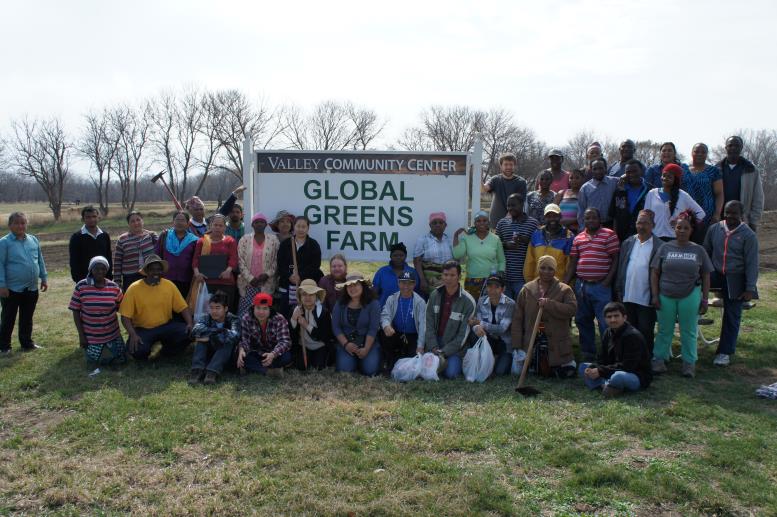 Challenges
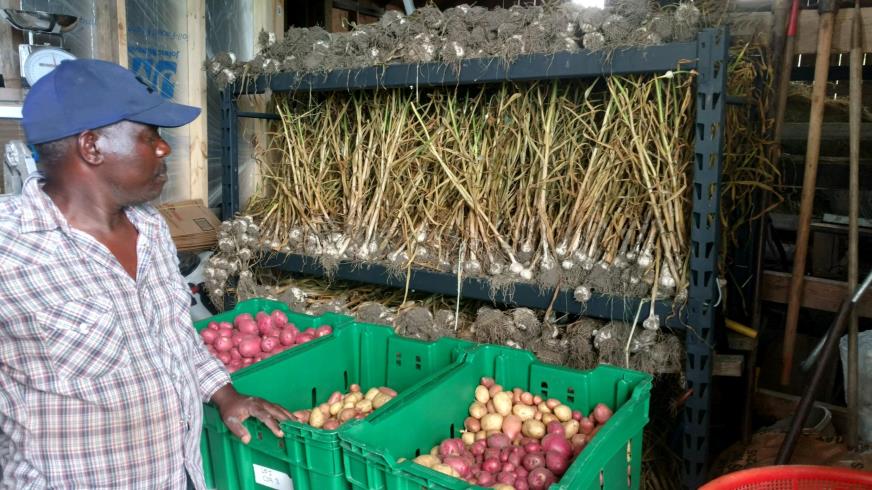 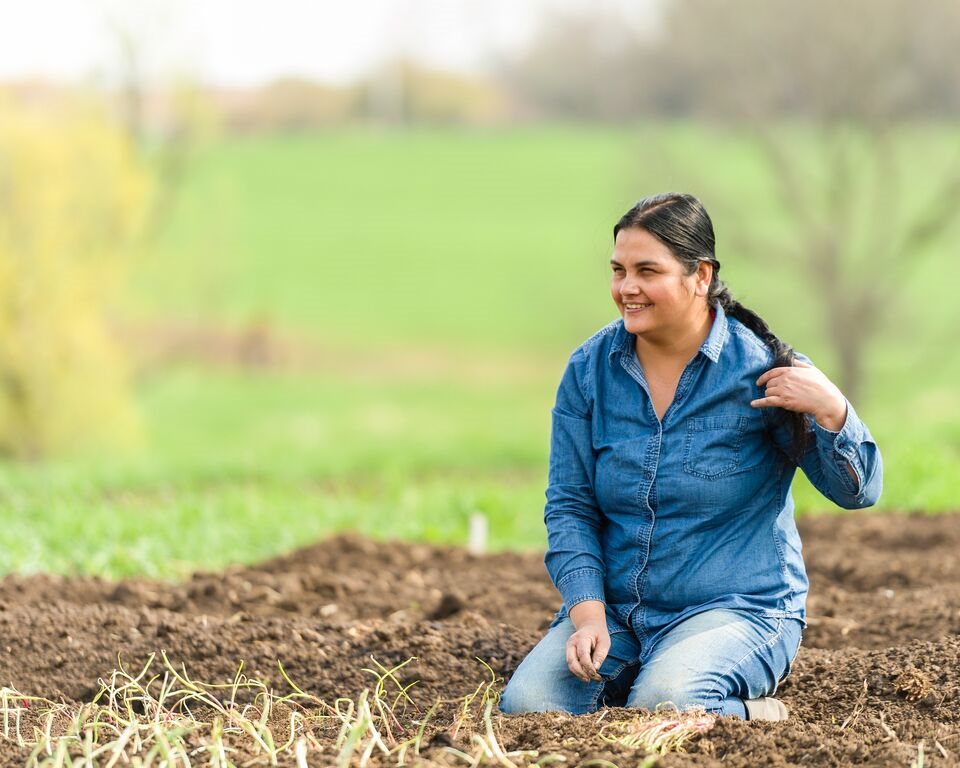 Global Greens Program Benefits
Global Greens provides:
1. A source of local, healthy food for our communities
2. An opportunity to reconnect with the land
3. Integration into the community
4. Healing and mental health benefits for those who have experienced trauma
5. Supplemental income when produce is sold
[Speaker Notes: Mickey]
Ways to get involved-Local!
Sign up for “The Dirt” on our website or at our table
Volunteer
Donate
Partner
Advocate
Come to our markets!
Join our CSA!

lsiowa.org/globalgreens        iowastandswithrefugees.org
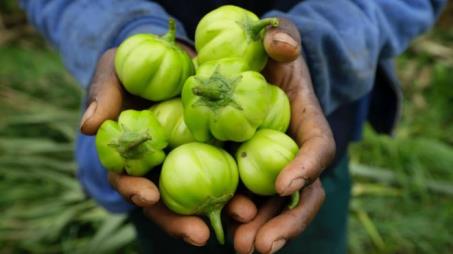 Ways to get involved-statewide!
Support similar programs around the state
Partner with refugee communities in your area
We will always share resources, our toolkit, and host visits!
Advocate

lsiowa.org/globalgreens        iowastandswithrefugees.org
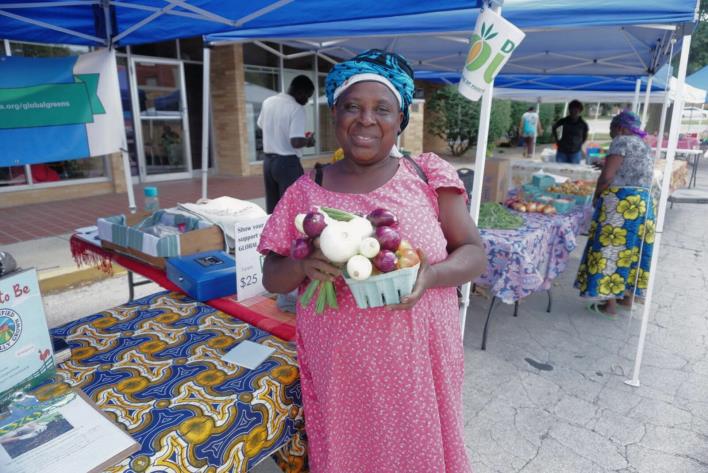 [Speaker Notes: (Alex quote)]
Thank you!
[Speaker Notes: Mickey]